УПРАВЛЕНИЕ ФЕДЕРАЛЬНОЙ СЛУЖБЫ ГОСУДАРСТВЕННОЙ СТАТИСТИКИ ПО Г. МОСКВЕ И МОСКОВСКОЙ ОБЛАСТИ
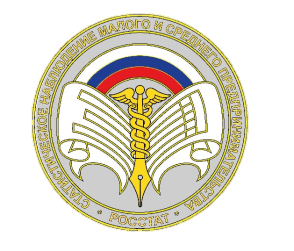 МАЛЫЙ БИЗНЕС БОЛЬШОЙ СТРАНЫ
СПЛОШНОЕ ФЕДЕРАЛЬНОЕ 
СТАТИСТИЧЕСКОЕ НАБЛЮДЕНИЕ ЗА ДЕЯТЕЛЬНОСТЬЮ СУБЪЕКТОВ 
МАЛОГО И СРЕДНЕГО ПРЕДПРИНИМАТЕЛЬСТВА В 2021 ГОДУ
Адреса: г. Москва, 4-й Войковский проезд, д. 6, тел.: +7(495)788-97-88; 
г. Москва, Измайловское ш., д. 44. тел.: +7(495)365-54-36. 
Email: Mosstat@gks.ru             
 https://mosstat.gks.ru/
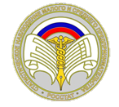 НОРМАТИВНО-ПРАВОВАЯ БАЗА
Приказ Росстата от 17.08.2020 N 469 "Об утверждении форм федерального статистического наблюдения и указаний по их заполнению для организации сплошного федерального статистического наблюдения за деятельностью субъектов малого и среднего предпринимательства в 2021 году по итогам за 2020 год"
Федеральный закон от 24 июля 2007 г.        N 209-ФЗ "О развитии малого                        и среднего предпринимательства              в Российской Федерации»
Приказ Росстата от 28.08.2020 г. № 496 «Об утверждении Основных методологических и организационных положений по сплошному федеральному статистическому наблюдению за деятельностью субъектов малого и среднего предпринимательства за 2020 год»
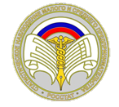 ЦЕЛИ СПЛОШНОГО НАБЛЮДЕНИЯ
формирование официальной статистической информации, содержащей комплексную и детализированную характеристику экономической деятельности хозяйствующих субъектов малого и среднего предпринимательства, для улучшения качества социально-экономического прогнозирования и выработки мер по повышению эффективности функционирования российской экономики в целом и ее отдельных секторов в географическом распределении
ЗАДАЧИ
повышения качества оценок по показателям, в отношении которых выборочный метод наблюдения не позволяет получить представительный результат
расширения практики применения выборочного метода наблюдения в целях оптимизации нагрузки на респондентов по представлению ими информации в адрес  государства
обеспечения возможности получения статистической информации в области малого и среднего предпринимательства по муниципальным образованиям
определения базисных пропорций по экономическим показателям деятельности субъектов МСП в целях повышения представительности оценок по данному сектору экономики и по основным параметрам функционирования экономики в целом в период между проведениями сплошных наблюдений
уточнения круга экономически активных субъектов хозяйствования, видов экономической деятельности, которыми они фактически занимаются,                                      их объемов и параметров
создания массива данных, которые будут использоваться при расчете показателя "Доля малого и среднего предпринимательства в ВВП и ВРП" (национальный проект "Малое и среднее предпринимательство и поддержка индивидуальной                       предпринимательской инициативы")
создания актуальной основы выборок для планирования и организации скоординированной системы выборочных обследований деятельности хозяйствующих субъектов МСП по широкому спектру проблем
Созданная в рамках проведения сплошного наблюдения официальная статистическая информация обеспечит повышение качества 
статистических оценок параметров и структуры экономики, наличия и использования ресурсного потенциала экономики страны, 
субъектов Российской Федерации и муниципальных образований.
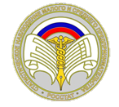 ПРИНЦИПЫ
Сопоставимость
Система статистических показателей сплошного наблюдения:
 
         - содержит показатели, характеризующие собственные ресурсы и финансово -экономические результаты их деятельности;

          - позволяет оценить вклад наблюдаемого сектора  в макроэкономические показатели; 
 
          - обеспечивает получение официальной статистической информации о деятельности субъектов малого и среднего предпринимательства  по экономике страны в целом, субъектов Российской Федерации, муниципальных образований..
Информация должна дать широкую и комплексную характеристику состояния и развития всего сектора малого и среднего предпринимательства во всем его многообразии
Достоверность
Полнота
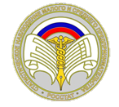 ОБЪЕКТЫ СПЛОШНОГО НАБЛЮДЕНИЯопределены в соответствии с Федеральным законом от 24 июля 2007 г. N 209-ФЗ "О развитии малого и среднего предпринимательства в Российской Федерации".
Юридические лица, являющиеся коммерческими корпоративными организациями
В категорию коммерческие корпоративные организации входят хозяйственные товарищества (полные товарищества и товарищества на вере), хозяйственные общества, акционерные общества (публичные и непубличные), общества с ограниченной ответственностью, хозяйственные партнерства, производственные кооперативы, крестьянские (фермерские) хозяйства
Потребительские кооперативы (юридические лица, являющиеся некоммерческими       корпоративными организациями), внесенные в единый государственный реестр            юридических лиц
В категорию потребительские кооперативы входят добровольные объединения граждан или граждан и юридических лиц на основе членства с целью удовлетворения материальных и иных потребностей участников, осуществляемые путем объединения его членами имущественных паевых взносов. Общество взаимного страхования может быть основано на членстве юридических лиц
Главы крестьянских (фермерских) хозяйств, прошедшие государственную регистрацию в качестве индивидуальных предпринимателей
Крестьянское (фермерское) хозяйство осуществляет предпринимательскую деятельность без образования юридического лица, представляет собой объединение граждан, связанных родством и (или) свойством, имеющих в общей собственности имущество и совместно осуществляющих производственную и иную хозяйственную деятельность (производство, переработку, хранение, транспортировку и реализацию сельскохозяйственной продукции), основанную на их личном участии;
Крестьянские (фермерские) хозяйства, осуществляющие деятельность без образования юридического лица, главы которых не прошли государственную регистрацию в качестве индивидуальных предпринимателей, не относятся к субъектам малого и среднего предпринимательства и не подлежат сплошному наблюдению
Физические лица
Физические лица, осуществляющие предпринимательскую деятельность без образования юридического лица, прошедшие  государственную регистрацию  в  качестве индивидуальных предпринимателей и внесенные в единый государственный реестр  индивидуальных предпринимателей.
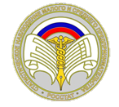 ФОРМЫ СПЛОШНОГО НАБЛЮДЕНИЯ
Система статистических показателей сплошного наблюдения 
будет размещаться в следующих формах федерального статистического наблюдения
ИНДИВИДУАЛЬНЫЕ ПРЕДПРИНИМАТЕЛИ
МАЛЫЕ И МИКРО
ПРЕДПРИЯТИЯ
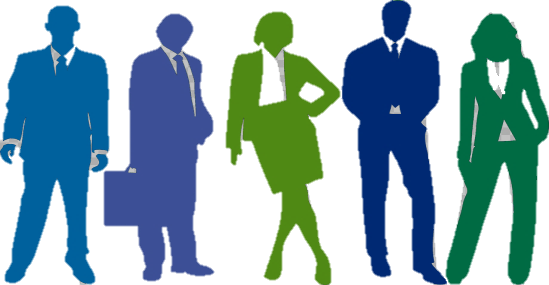 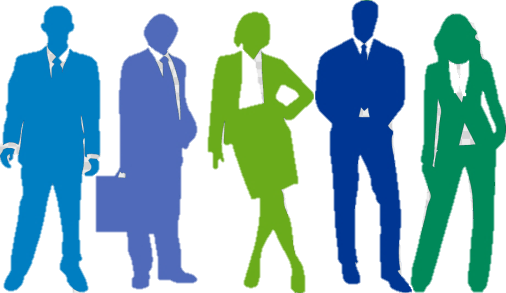 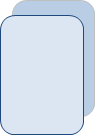 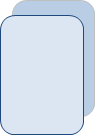 № 1-предп…
МП-сп
1-предприниматель "Сведения о деятельности индивидуального предпринимателя за 2020год"
МП-сп «Сведения об основных показателях деятельности малого предприятия за 2020 год»
СРЕДНИЕ ПРЕДПРИЯТИЯ ОТЧИТЫВАЮТСЯ В ОБЫЧНОМ ПОРЯДКЕ
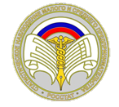 СПОСОБЫ ПОЛУЧЕНИЯ БЛАНКА ФОРМЫ, УКАЗАНИЙ ПО ЗАПОЛНЕНИЮ/ОБРАЗЦЫ ЗАПОЛНЕНИЯ
https://rosstat.gov.ru/  на интернет-сайте РОССТАТА 
https://gosuslugi.ru  на портале ГОСУСЛУГ
https://mosstat.gks.ru  на интернет-сайте  МОССТАТА 
https://websbor.gks.ru в системе WEB-СБОРА РОССТАТА
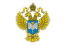 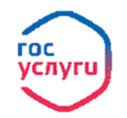 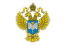 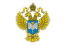 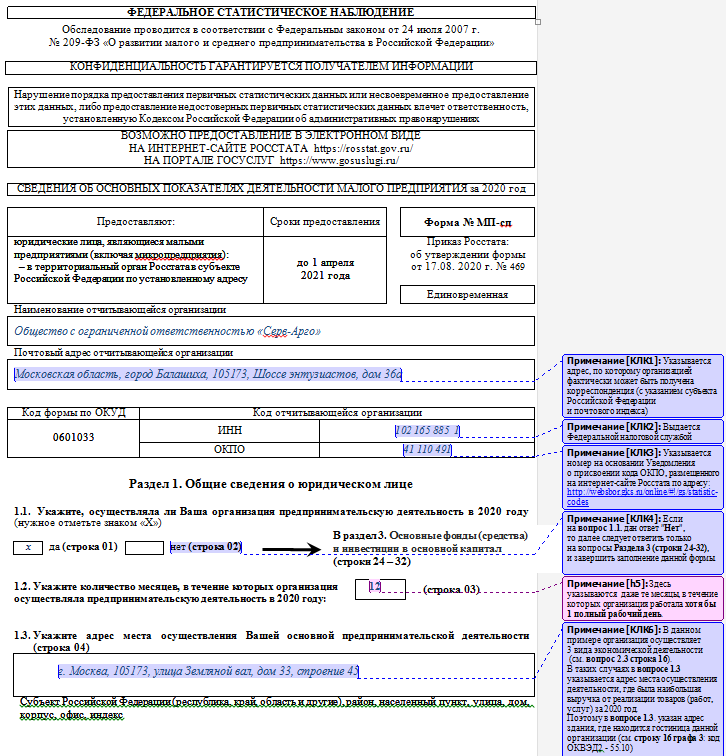 ПРИМЕР ЗАПОЛНЕНИЯ ФОРМЫ № МП-СП 
«Информация представлена на сайте https://mosstat.gks.ru/folder/100349
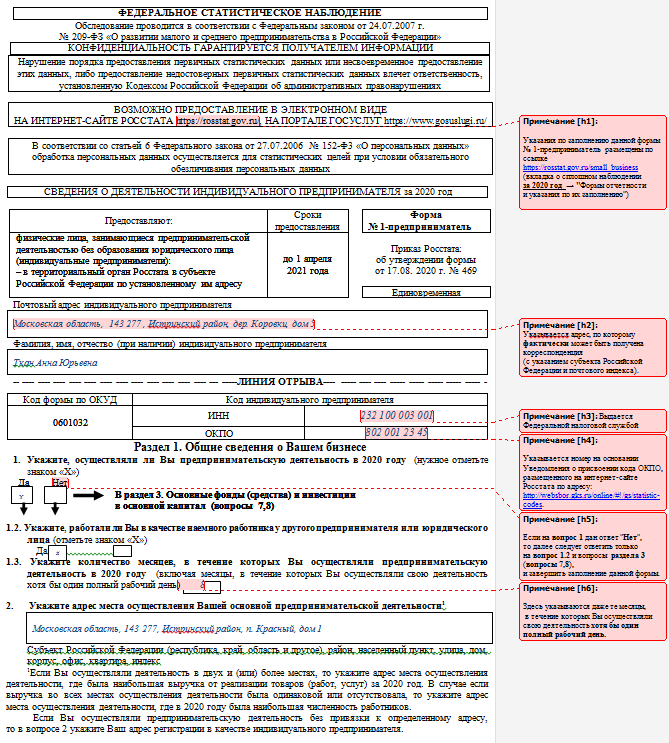 ПРИМЕР ЗАПОЛНЕНИЯ ФОРМЫ № 1-ПРЕДПРИНИМАТЕЛЬ
Информация представлена на сайте https://mosstat.gks.ru/folder/100349
СПОСОБЫ ПРЕДОСТАВЛЕНИЯ СВЕДЕНИЙ
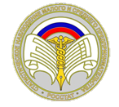 на портале ГОСУСЛУГ https://gosuslugi.ru 
     (при наличии подтверждённой учетной записи) 
через систему WEB-СБОРА РОССТАТА 
     https://websbor.gks.ru (при наличии электронной цифровой подписи) 
через специальных операторов связи, предоставляющих услуги защищенного электронного документооборота
путем самостоятельного заполнения и представления в территориальный орган  Росстата форм на бумажном носителе 
     (для малых и микро предприятий)
посредством отправки по электронной почте (https://mosstat.gks.ru)
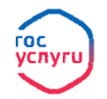 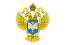 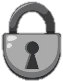 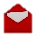 @
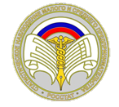 ПРЕДОСТАВЛЯЕМЫЕ  СВЕДЕНИЯ ЗА 2020 ГОД
адрес (место нахождения) и место(а) фактического 
осуществления экономической деятельности
виды осуществляемой экономической деятельности
стоимость и состав фондов (основных средств)
параметры производственной деятельности
размеры и направления инвестиций в основной капитал
численность работников
информация об инновационной активности юридических лиц
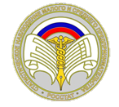 БЕЗОПАСНОСТЬ
Обеспечение 
защиты информации при ее обработке 
в АС МиСП ИВС Росстата на ФУ будет осуществляться в соответствии 
с требованиями нормативно-методических документов
«Требования о защите информации, не составляющей государственную тайну, содержащейся в государственных информационных системах" (утверждены приказом ФСТЭК от 11 февраля 2013 г. N 17)
Закон Российской Федерации от 21 июля 1993 г. N 5485-1                            "О государственной тайне"
Меры защиты информации в государственных информационных системах (утверждены ФСТЭК России 11 февраля 2014 г.)
Требованиями других нормативных документов по защите информации
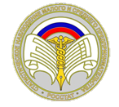 ОТВЕТСТВЕННОСТЬ
Если организация или ИП проигнорирует приказ Росстата и не направит в орган статистики отчетность по форме № МП-сп или № 1-предприниматель, ее привлекут    к административной ответственности по статье 13.19 КоАП РФ
МАЛЫЕ И МИКРО ПРЕДПРИЯТИЯ
Накладывается административное взыскание в размере 

- для должностных лиц — на сумму от 10 000 до 20 000 рублей
- для юридических лиц — от 20 000 до 70 000 рублей
ИНДИВИДУАЛЬНЫЕ ПРЕДПРИНИМАТЕЛИ
Накладывается административное взыскание в размере

для должностных лиц — на сумму от 10 000 до 20 000 рублей
.
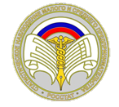 ЭТАПЫ ПОДВЕДЕНИЯ И ПУБЛИКАЦИИ ИТОГОВ СПЛОШНОГО НАБЛЮДЕНИЯ Публикация сводных итогов будет осуществляться с соблюдением требований законодательства по обеспечению конфиденциальности в отношении первичных данных, представленных респондентами